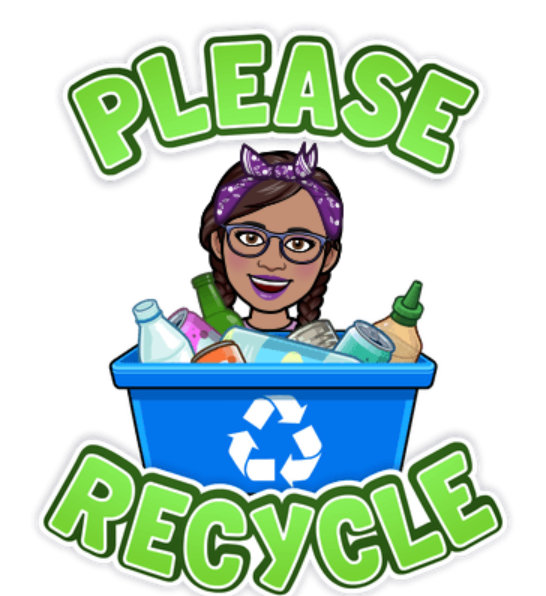 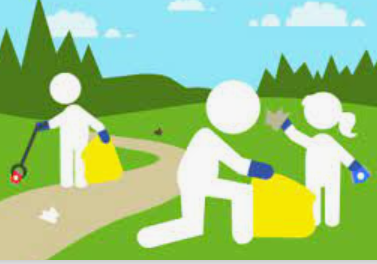 Litter

P.S. 85Q
Jahaira Segarra
6 Steps of the Public Policy Analyst

         1. Define the Problem
             2. Gather Evidence
             3. Identify the Causes
4. Evaluate an Existing Policy
       5. Develop Solutions
      6. Select the Best Solutions
‹#›
Step 1: Define the Problem
‹#›
What is litter?
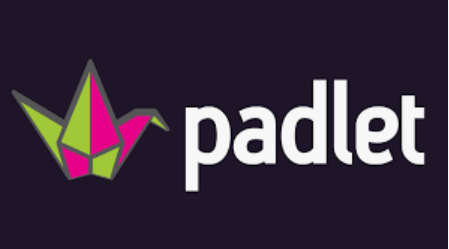 ‹#›
There is so much garbage being thrown on the streets every day.
‹#›
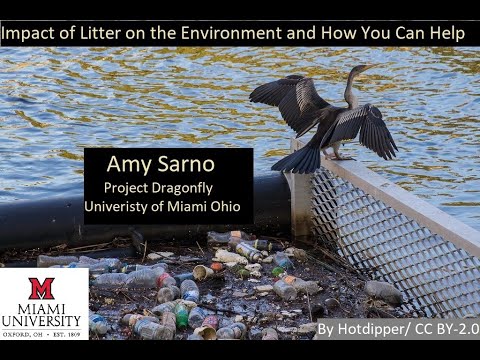 ‹#›
Step 2: Gather Evidence
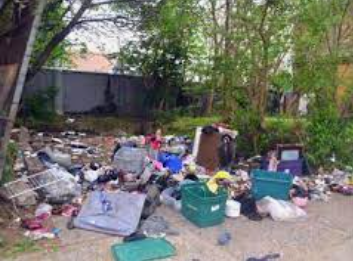 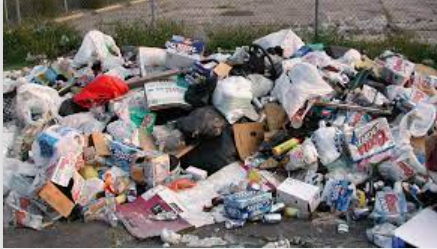 ‹#›
We can survey the people in our community
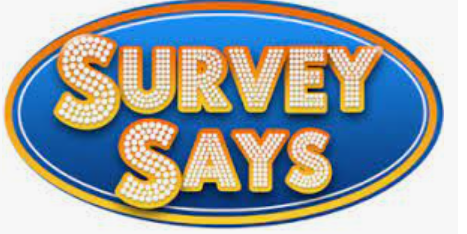 ‹#›
Step 3: Identify the Causes
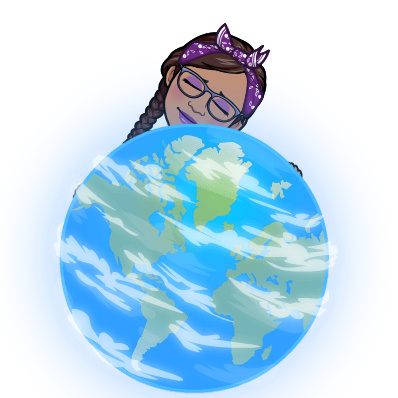 ‹#›
Why is there so much garbage in our community?
There are not enough garbage cans/bins on the streets
There are no many recycling bins many buildings or schools
Cleaning up the streets or recycling has not been such a priority anymore.
‹#›
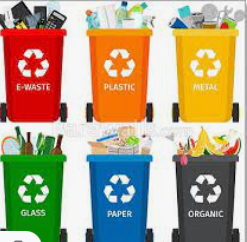 Step 4: Evaluate Existing Policy
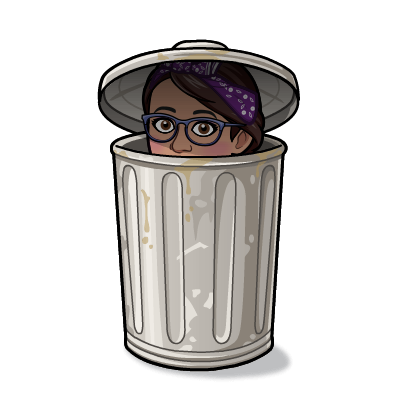 ‹#›
According to the DSNY Department of Sanitation New York), it is illegal to litter in New York.
Although it is illegal it is not strongly enforced.  
The DSNY has a list of where the garbage bins are in the city.
‹#›
There are barely any garbage bins near our school community.
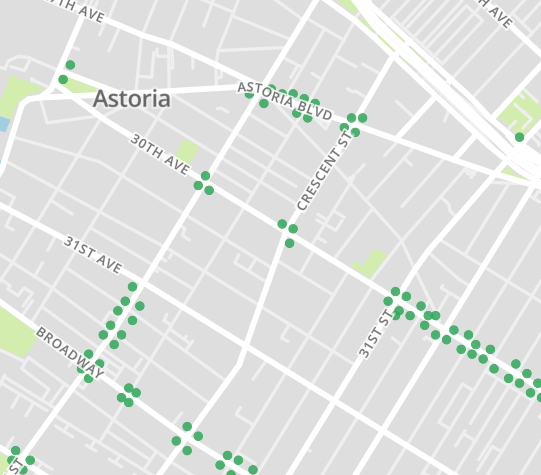 ‹#›
Step 5: Developing Solutions
‹#›
Working Together
We can do our part in school and recycle and not throw away stuff on the floor.  We can have a class or grade competition on who collects the most.
We can have a competition with other schools in our district.  
We can get our community involved.  We can have our parents get involved and start a petition to get more garbage bins near our school community.
‹#›
Step 6: Select the Best Solution
‹#›
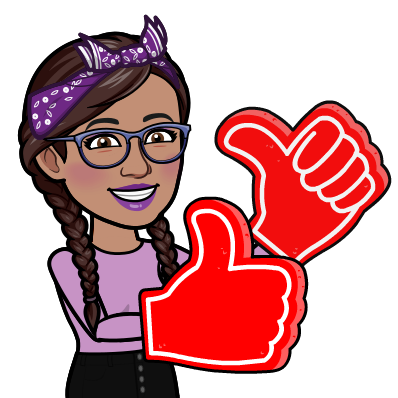 Which one is the best one?